هةنطاو و بنةماكاني ئةم ميَتؤدة
هةلَيَنجاني ئةفسانة لةنيَو دةق (خويَندنةوةيةكي وردي دةقةكة و دياركردني ئةفسانةكان، دةبيَ تيَبيني ئةوة بكةيت ئايا دةقنووس رِاستةوخؤ ئاماذةي بة ئةفسانةكة داوة، يان نارِاستةوخؤ)
دةستنيشانكردني سةرضاوةي ئةو ئةفسانةية: ئايا ئةفسانةكة لة ض سةرضاوةيةكةوة وةرطيراوة و هي ض شارستانيةت و نةتةوةيةكة و دةقنووس لةكويَي هيَناوة و بؤ ئةم ئةفسانةيةي وةرطرتووة.
ثؤلينكردني ئةفسانةكان: دةبيَ بزاني ئةو ئةفسانةية لةنيَو جؤرةكاني ئةفسانةدا بةر كاميان دةكةويَت، بؤئةوةي زياتر لة سروشتي ئةفسانةي مةزريَنراو لةنيَو دةقدا بطةيت.
دةستنيشانكردني رِيَطاكاني مةزراندني ئةفسانة لةنيَو دةقدا: دةبيَ لةوة وردبيتةوة ئةفسانةكان ضؤن لةنيَو دةقدا مةزريَنراون و دةقنووس سوودي لة ض ميكانيزم و تةكنيك و هونةركارييةك وةرطرتووة بؤ ئةوةي ئةفسانةكة بةشيَوةيةكي ئيستاتيكي جوان لة دةقةكةدا بمةزريَنيَت و لة هةمان كاتيشدا ئةو فيكرةي كة مةبةستة بيطةيةنيَت.
ئايا ئةو ئةفسانةية تايبةتمةندييةكاني خؤي ثاراستووة يان لة ديديَكي ترةوة مةزريَنراوة؟ 
لةنيَو دةقدا ض طؤرِانكارييةكي بةسةردا هاتووة و ض كاريطةرييةكي خستؤتة سةر رِةطةزةكاني ديكةي دةق و ئةرك و كاري ئةم ئةفسانةية لةنيَو دةقدا بةكويَ طةيشتووة؟ كة ئةمةش دةوةستيَتة سةر دوو لايةن (قابيلييةتي ئةفسانةكة و ضؤنيَتي مةزراندني لةنيَو دةقدا. تواناي هونةريي دةقنووس لة ضؤنيَتي مامةلَةكردن لةطةلَ ئةفسانةدا و ثاشان مةزراندني لةنيَو دةقدا).
لة ئاستي واتاي نيَو دةقدا مةزراندني ئةفسانةكة ض كاريطةرييةكي لةسةر ثرِؤسةي بةرهةمهيَناني واتاي نيَو دةقةكةدا هةية.
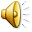